Making Iron
What happens when technology changes?
GLCE 6-G2.2.2  Explain how places are affected by changes in technology.
To cut down a tree, 
        would you rather use:
              1. your hands,
              2. a sharp rock,
              3. a steel saw ?
To dig a hole, 
        would you rather use:
              1. your hands,
              2. a wooden stick,
              3. a steel shovel ?
To fight a battle, 
        would you rather use:
              1. your hands,
              2. a wooden club,
              3. a steel sword ?
For all these reasons
(and many more)
iron and steel are perhaps
the most important materials
in human history.
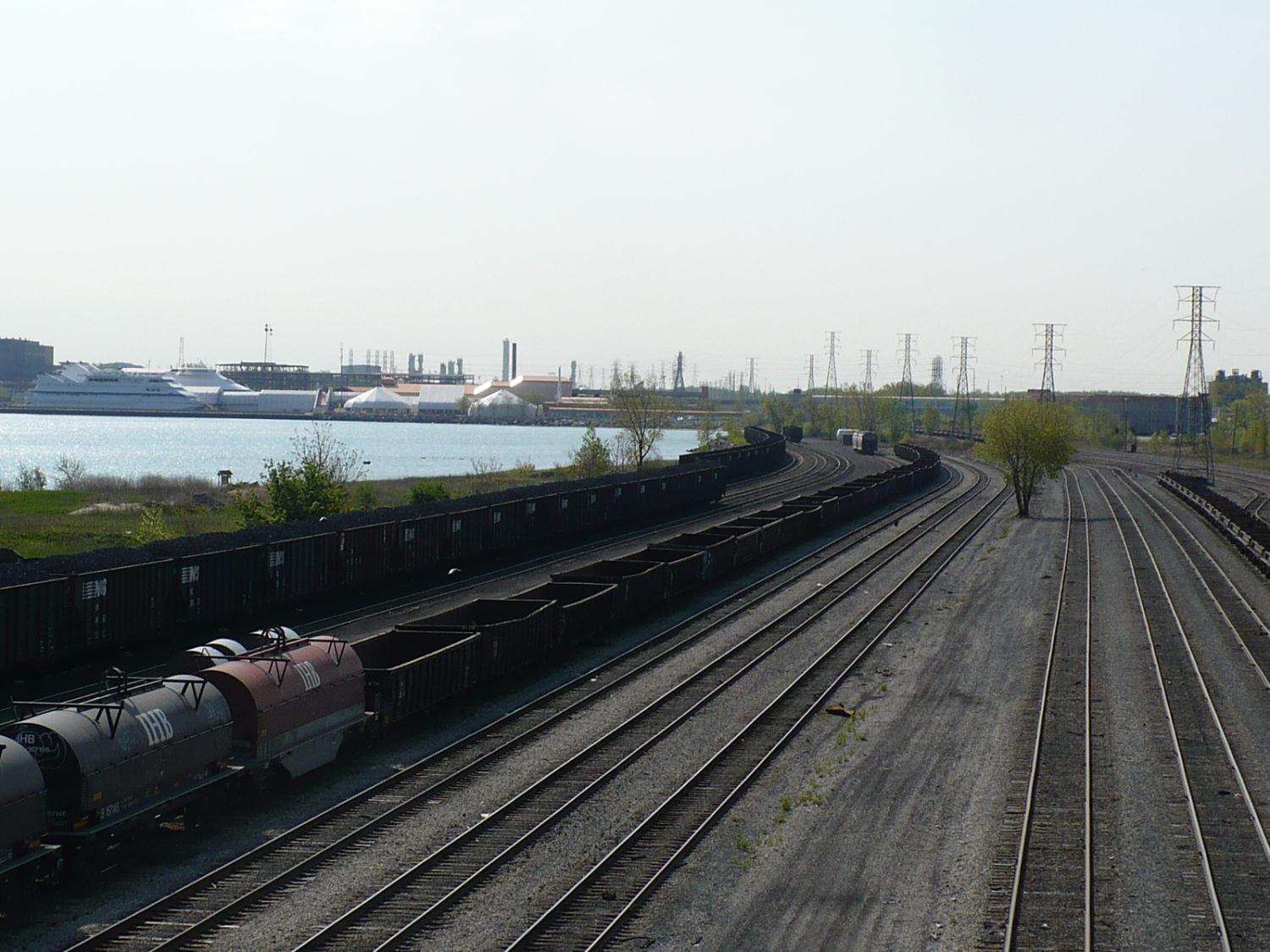 Railroads need steel
for rails and cars.
Highways need even more steel, 
but it’s hidden inside the concrete.
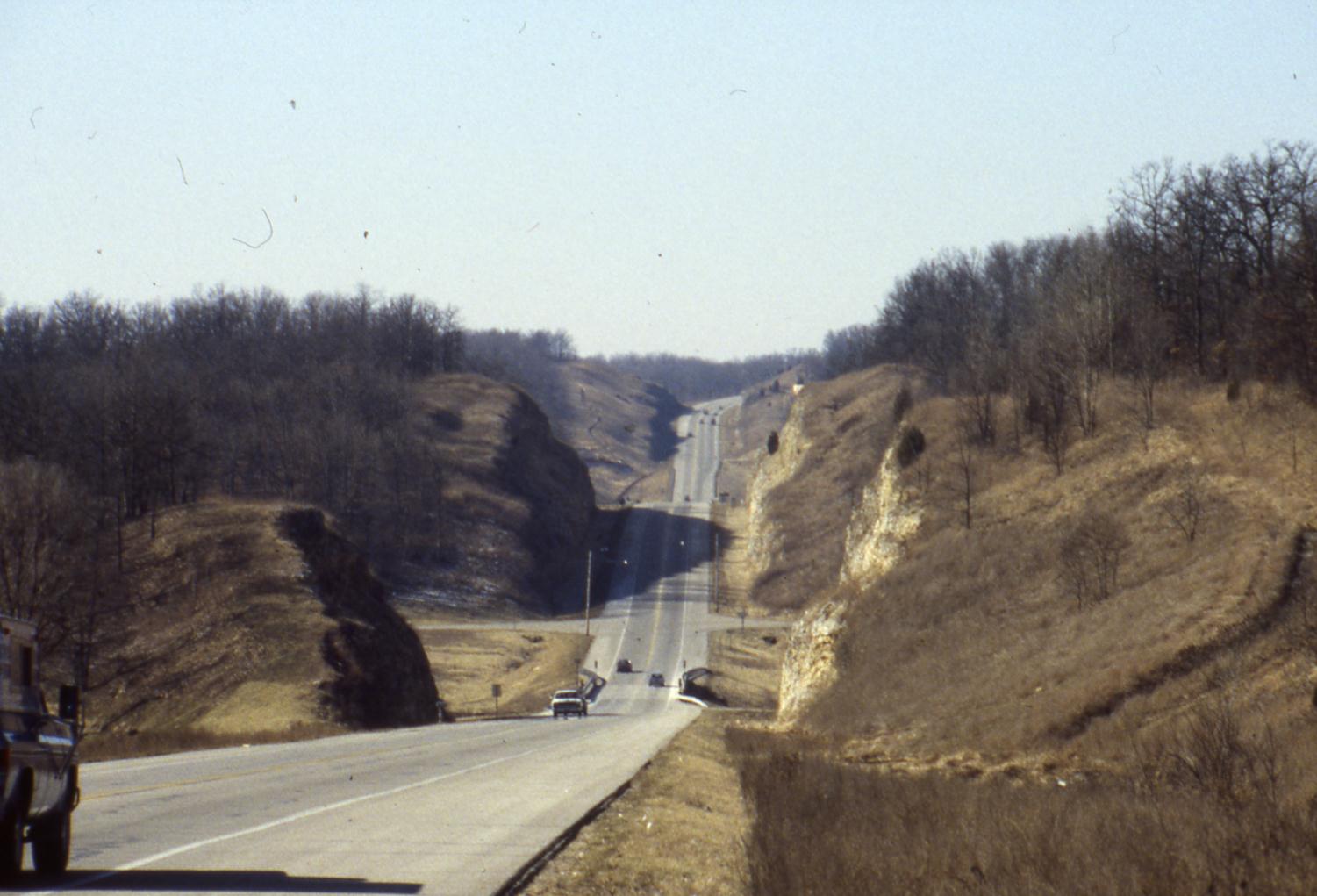 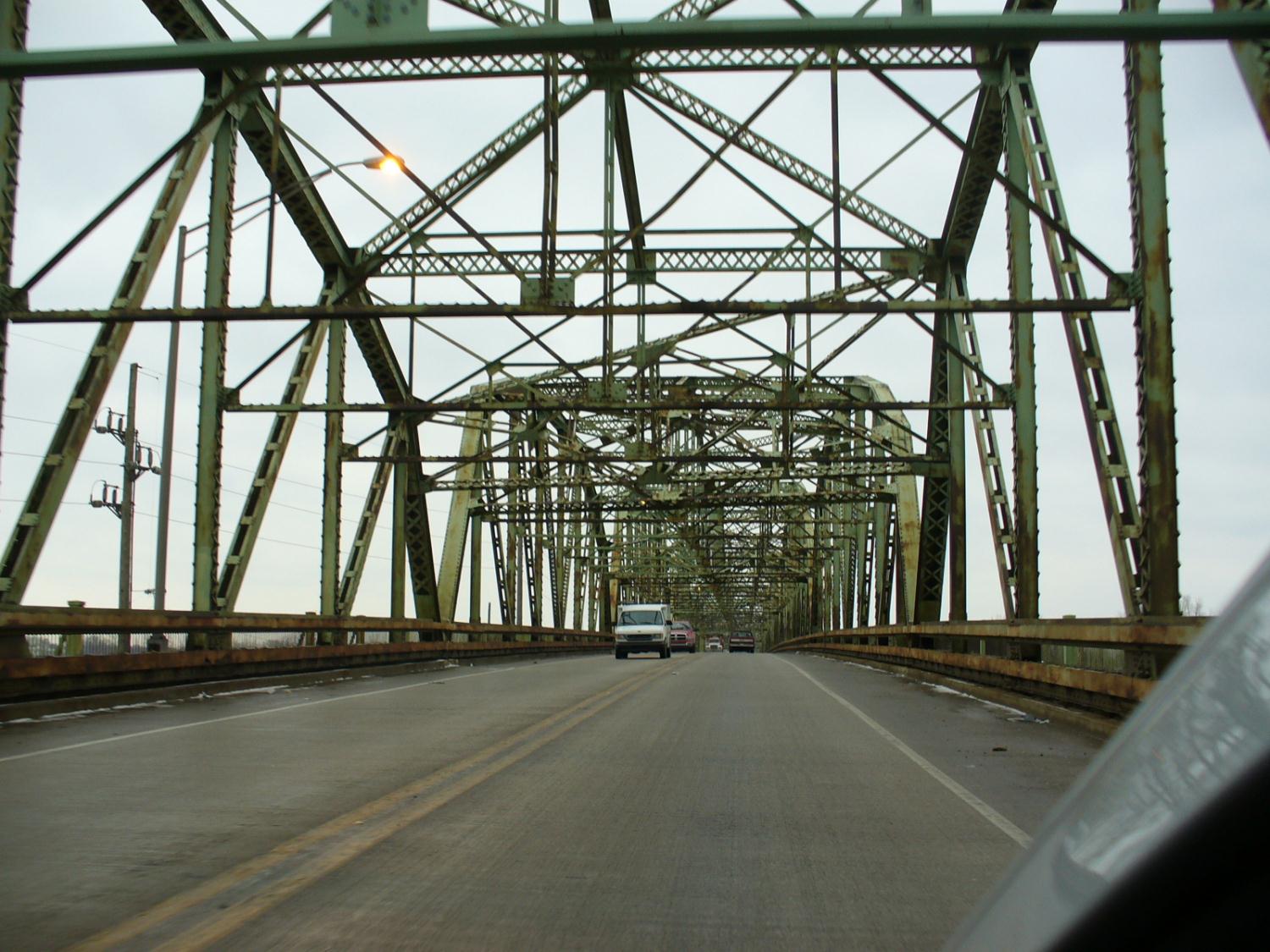 Bridges need a lot of steel, 
both above and below the road.
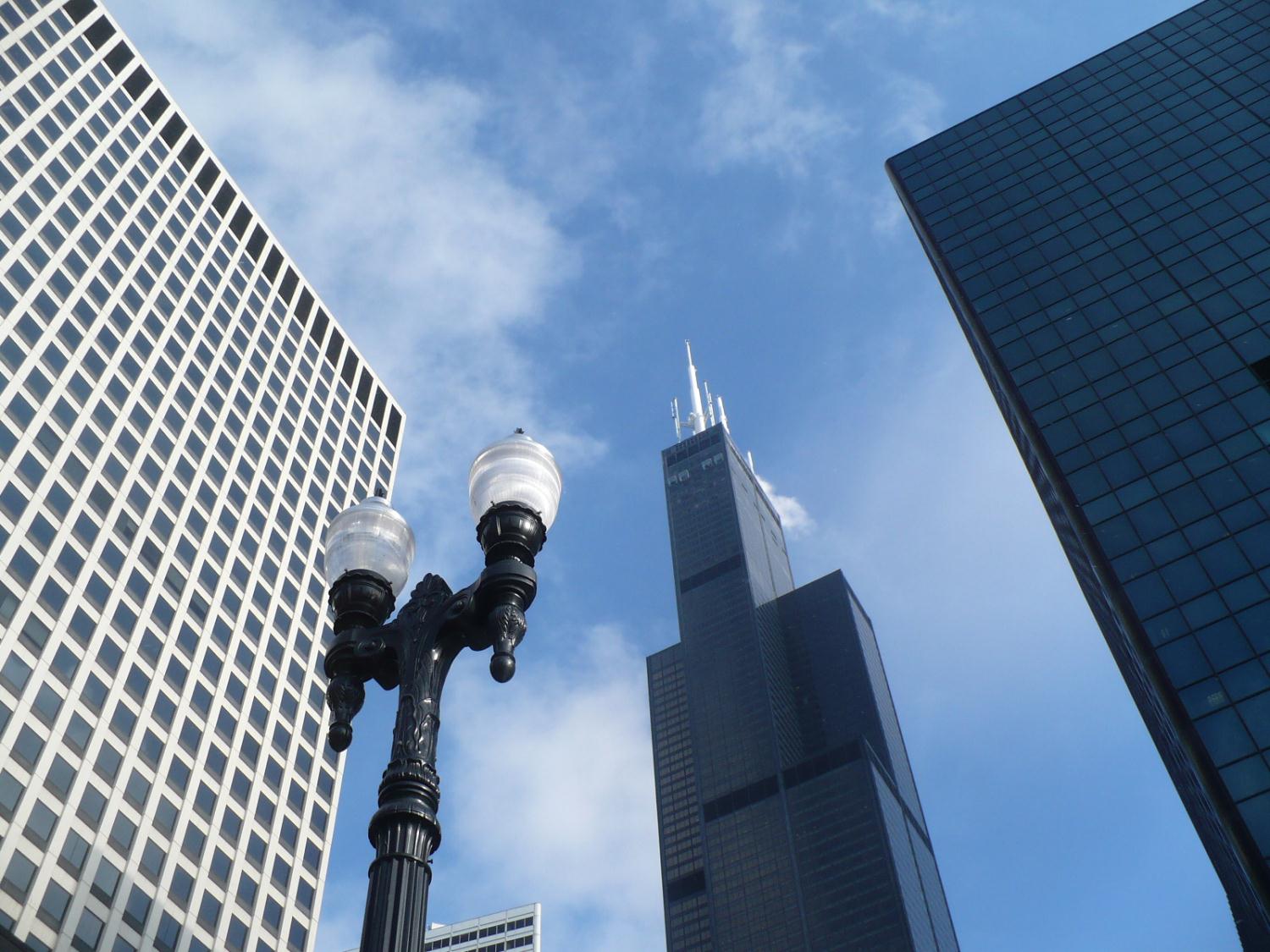 Tall buildings need a lot of steel.
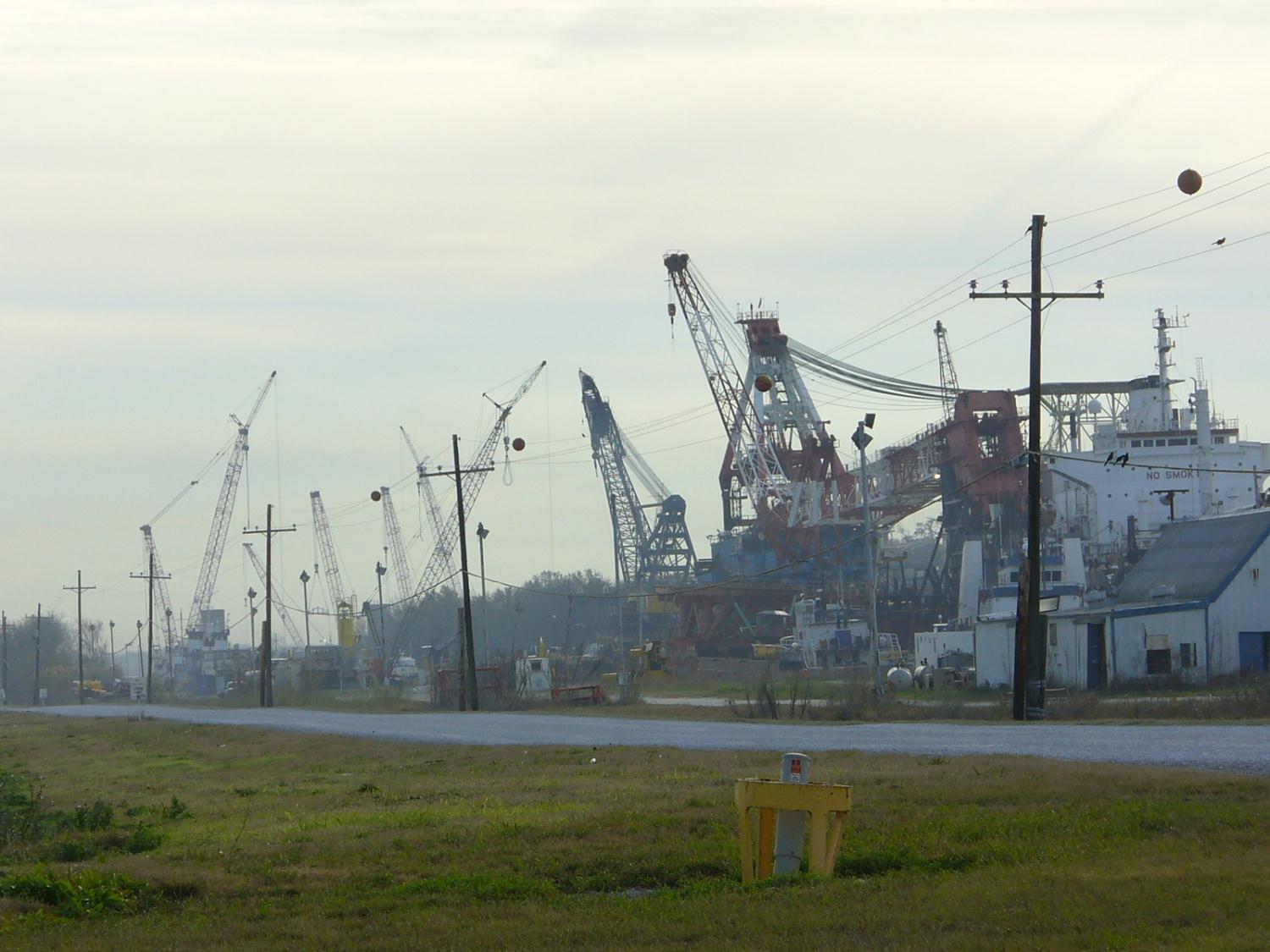 Construction needs 
a lot of steel.
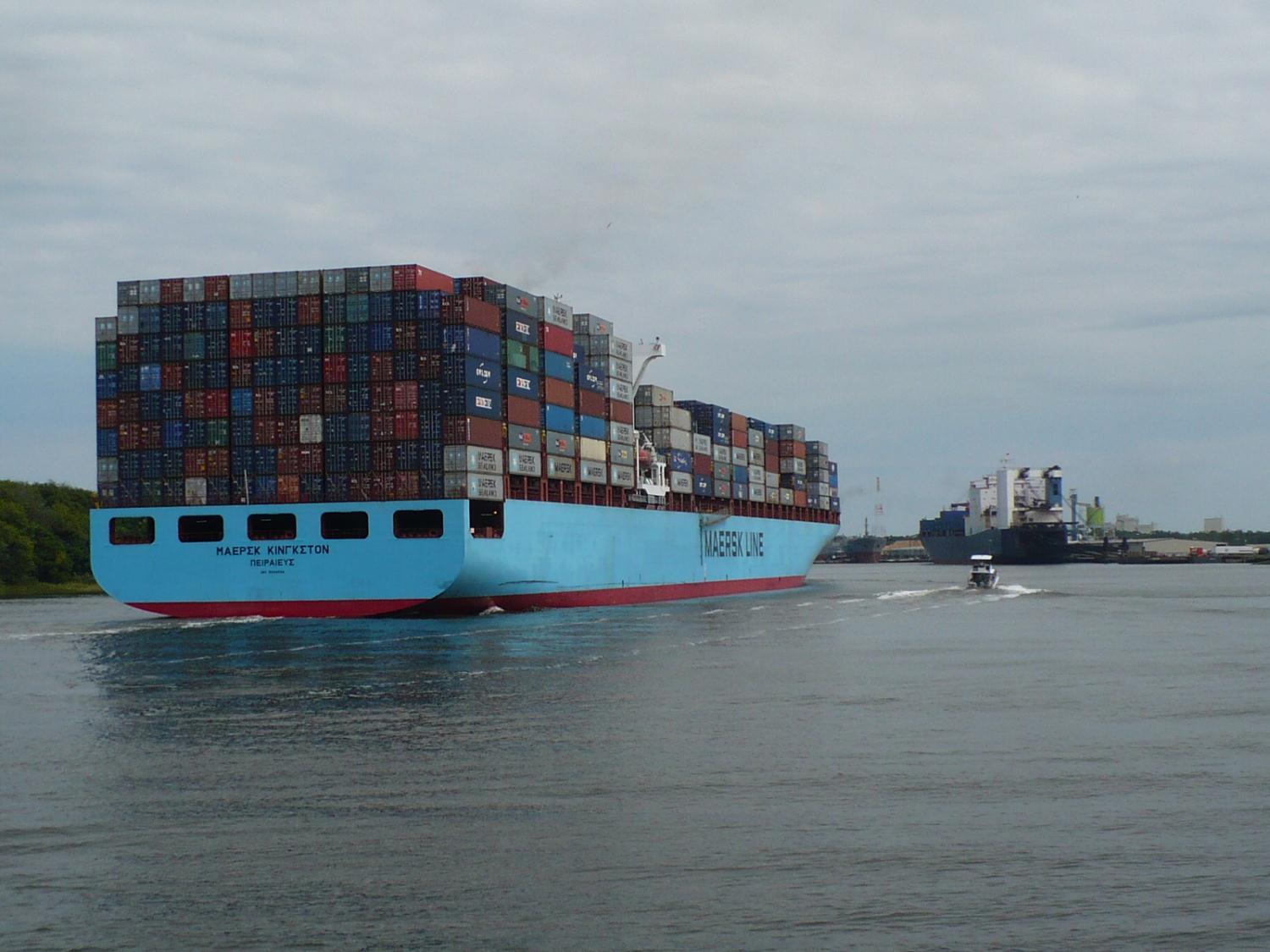 Ships need
a lot of steel.
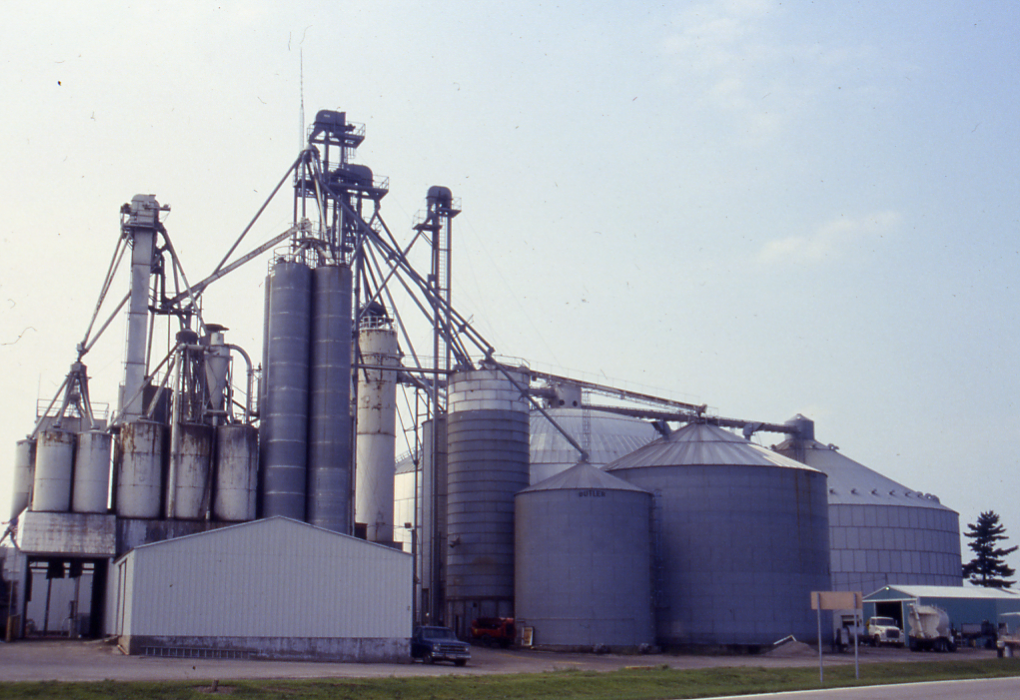 Grain storage needs 
a lot of steel.
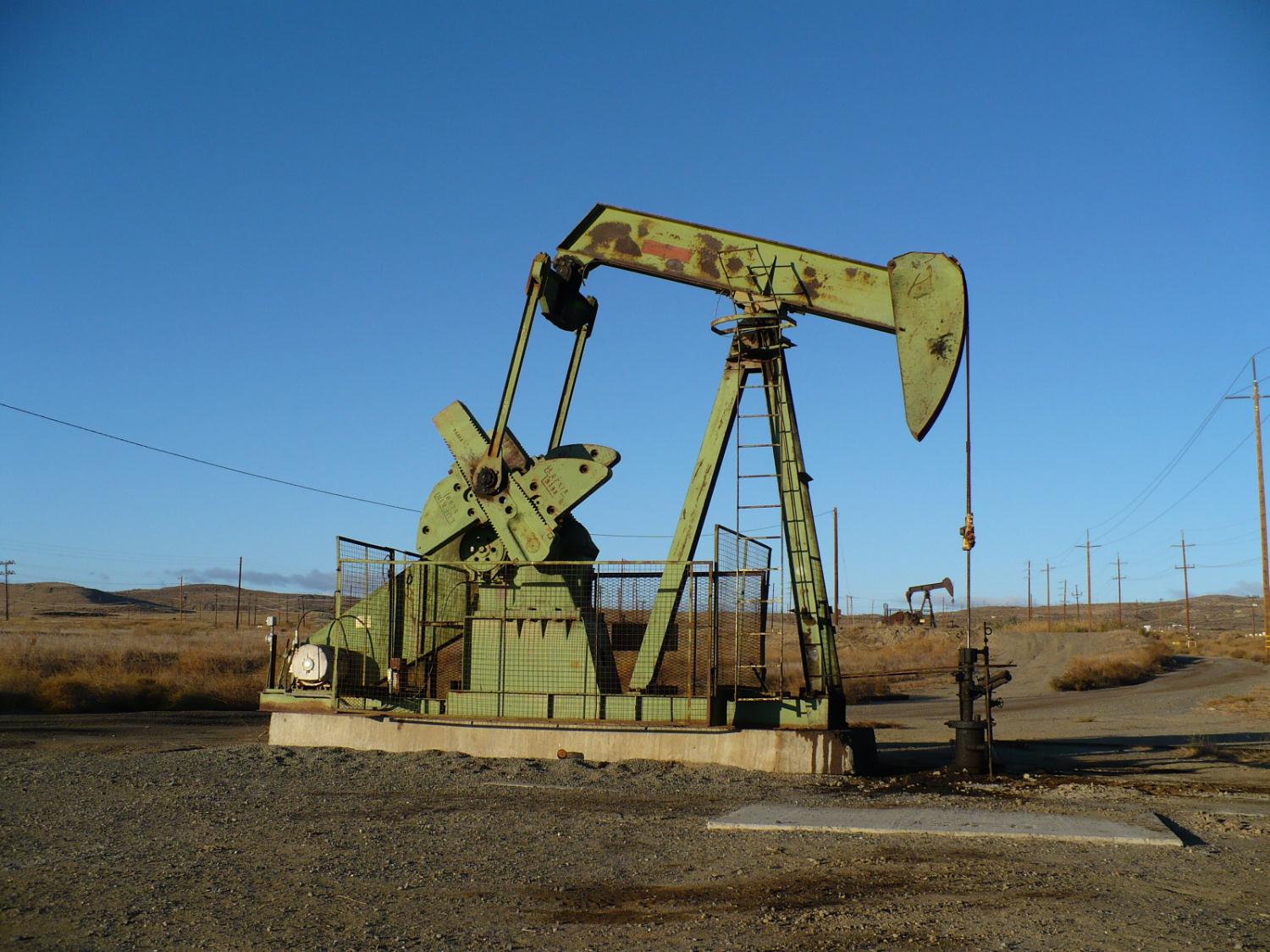 Oil wells need 
a lot of steel,
especially 
below ground.
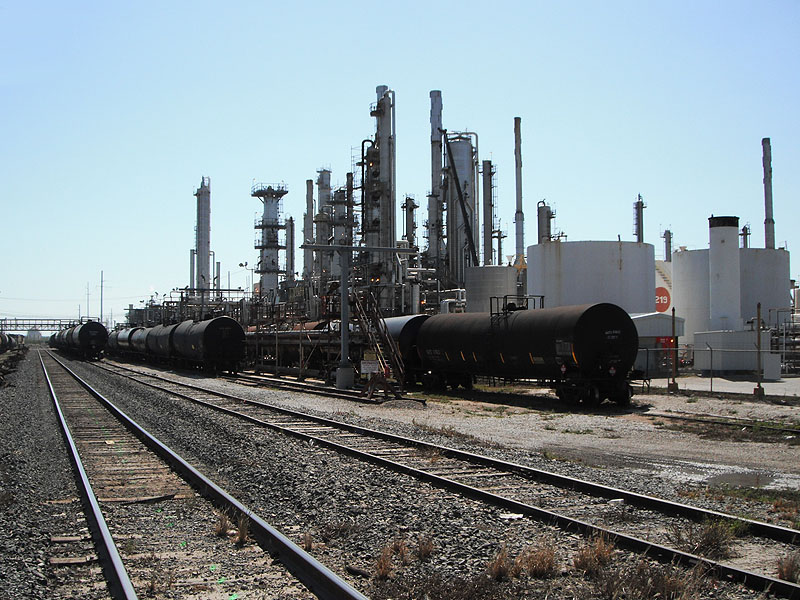 Oil refineries need 
a lot of steel.
Old factories needed 
 a lot of iron and steel.
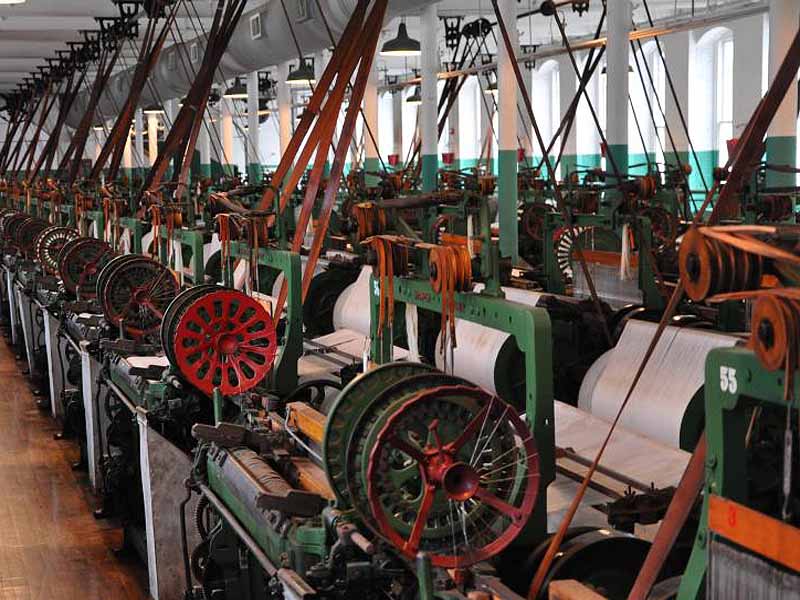 New factories need 
steel for robots
and the building.
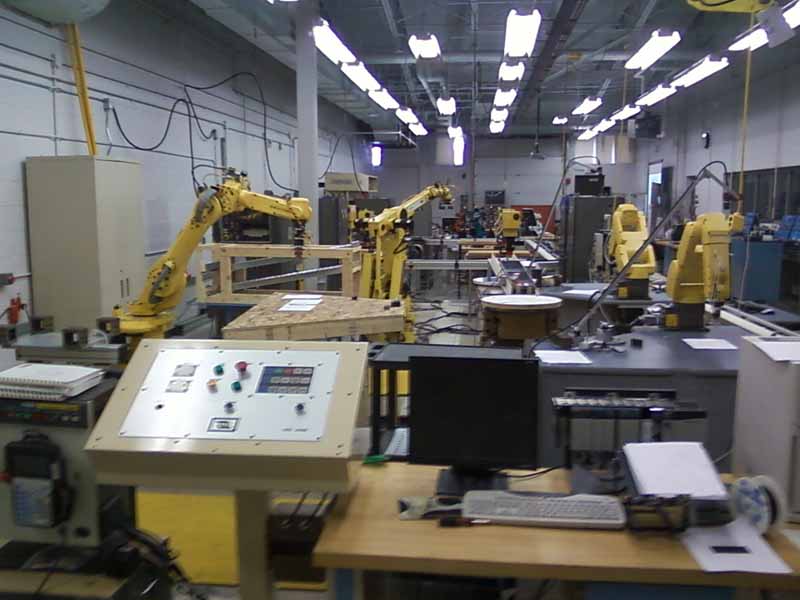 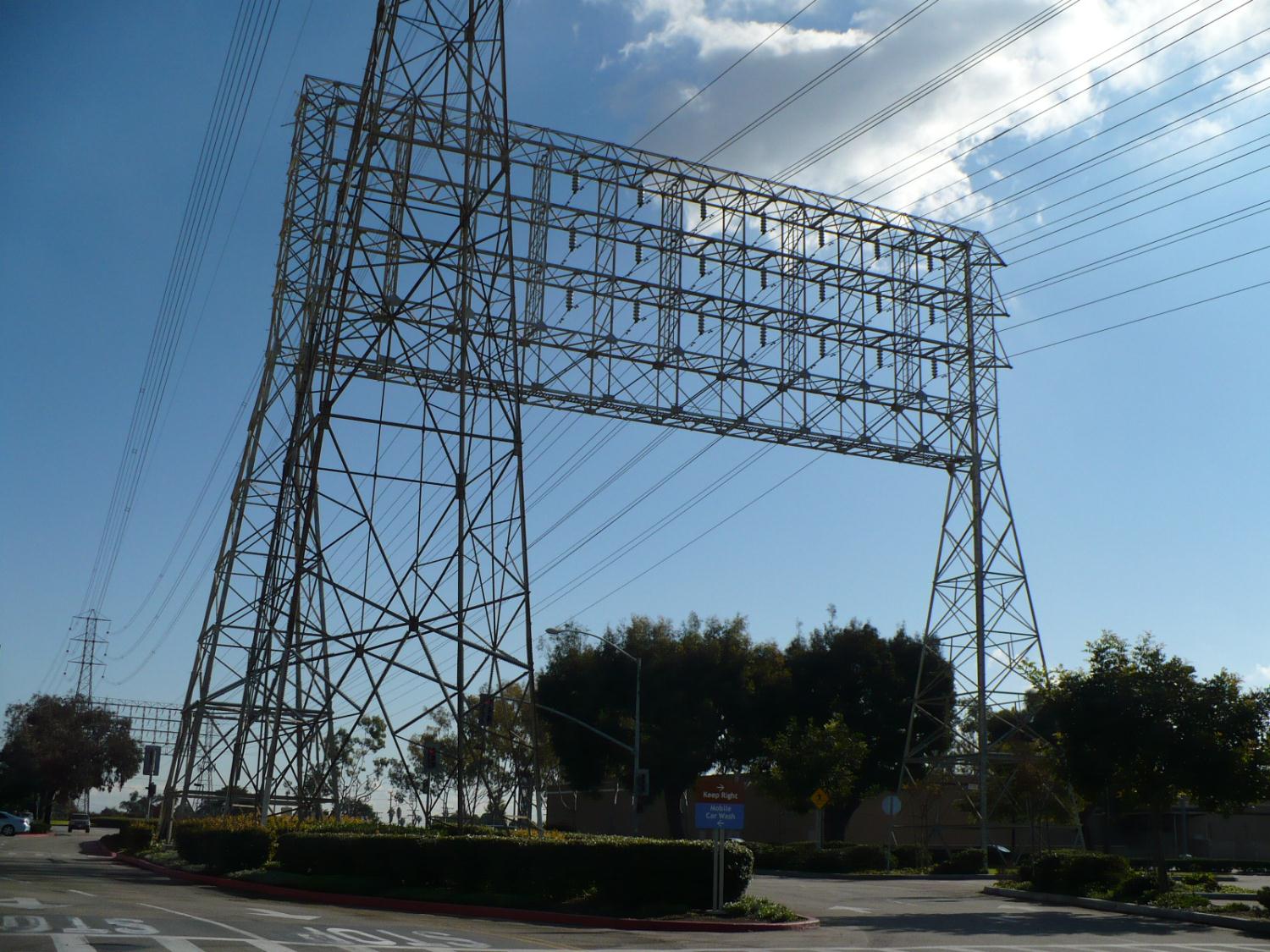 Electric powerlines need a lot of steel.
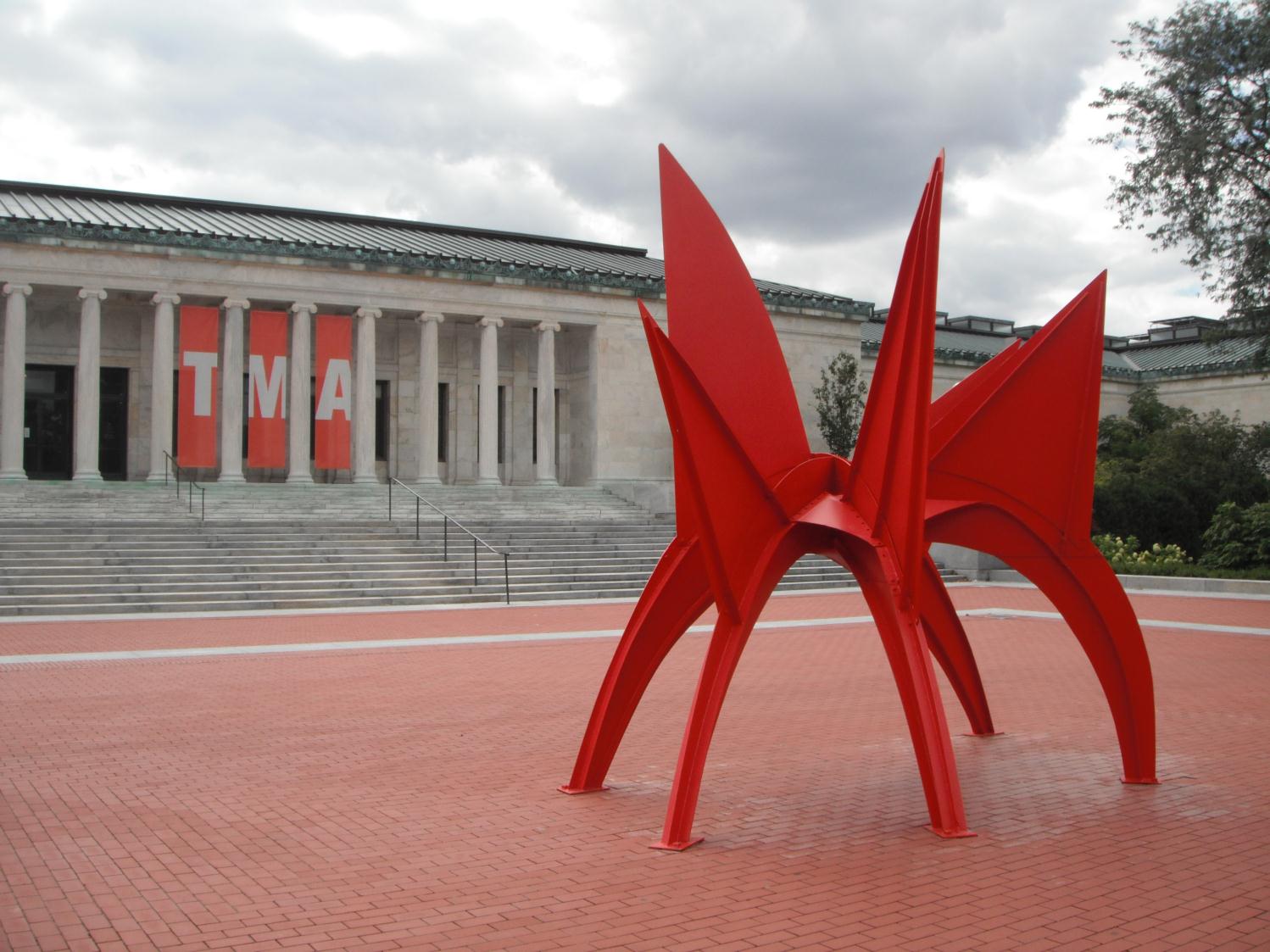 Even some art
requires steel.
Here’s the issue:

Several times in history,
people learned new ways 
to make iron and steel.

Every time that happened,
thousands of new jobs were created,
but thousands of other people
lost their jobs.
A charcoal oven
is one way
to make iron.
What is this?
(click to find out)
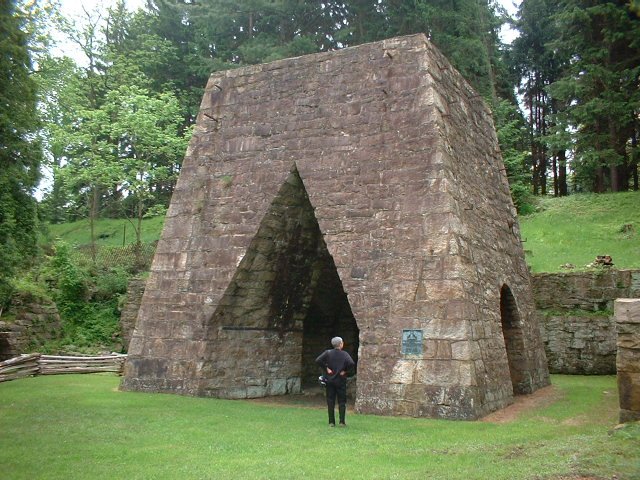 Charcoal ovens
use bog iron ore,
found in swamps.
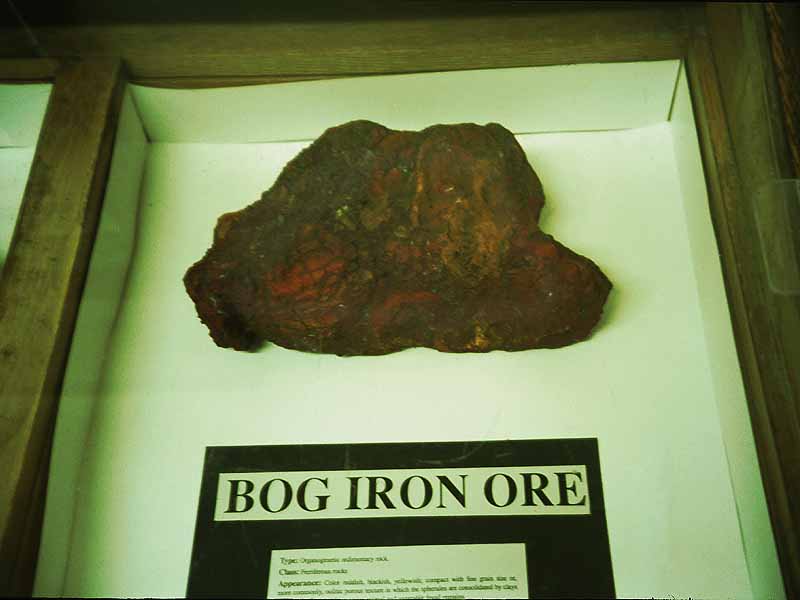 They also use
a lot of trees
to make the fires.
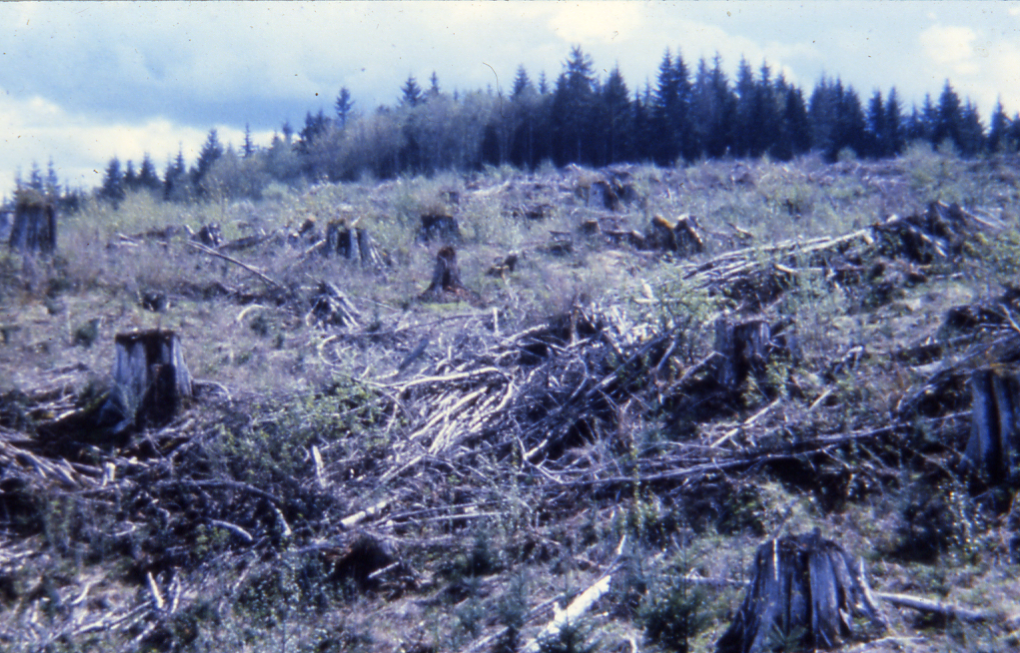 A blast furnace 
is another way
to make iron.
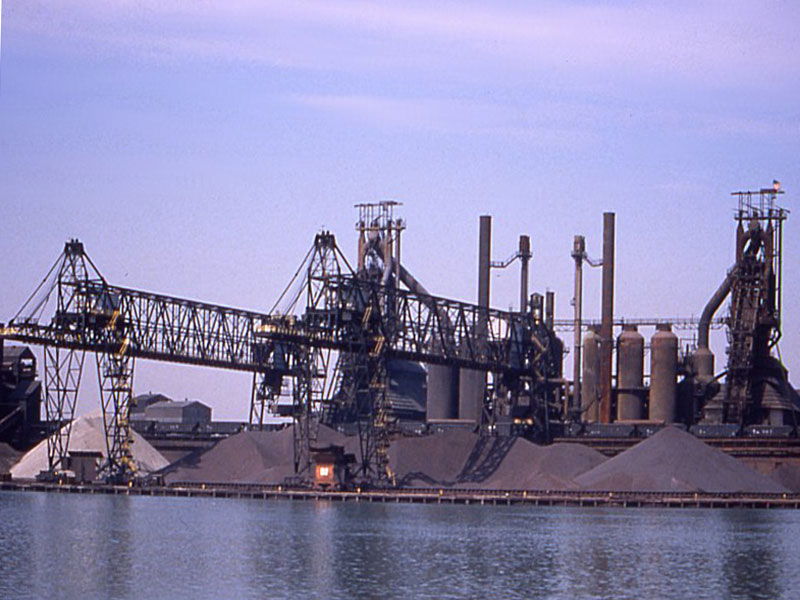 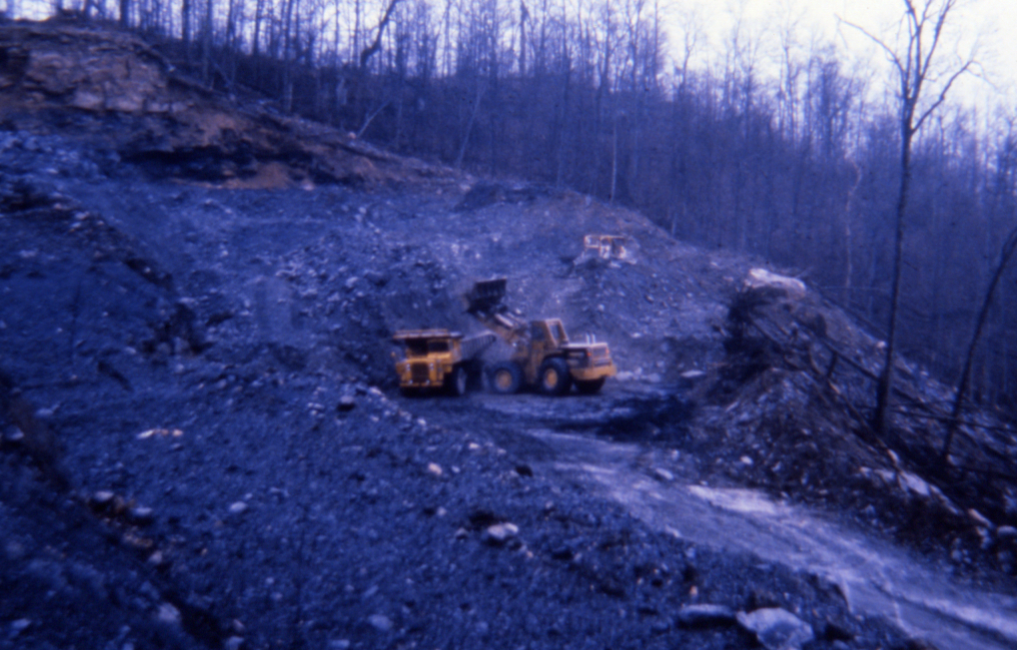 Blast furnaces
use a lot of coal.
They also use
a different kind
of iron ore.
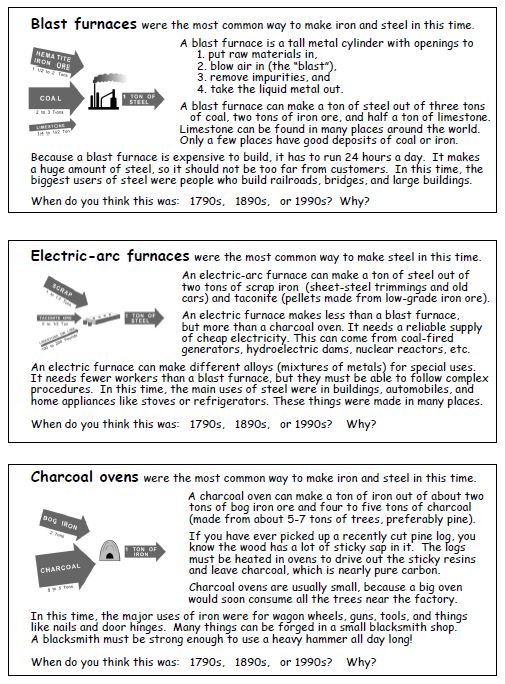 Try to decide
what date
each reading
is describing.
You have
some readings
about inputs
and outputs
from several
different ways
to make steel.
Now choose
good locations
for steel mills
in each time period.
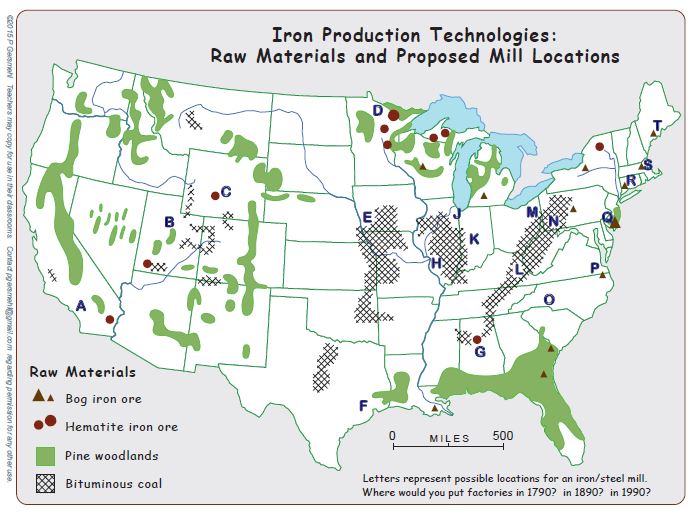 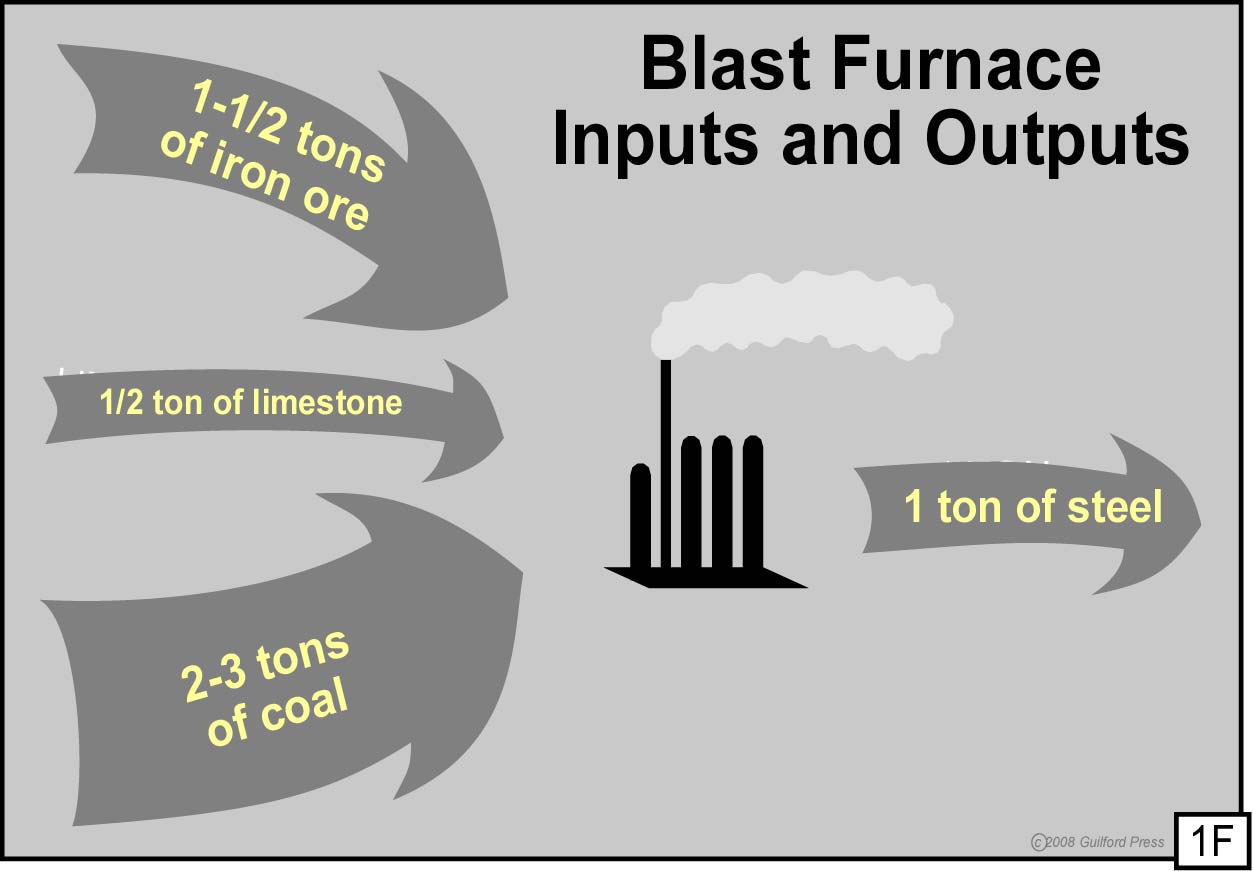 An input-output diagram
is a good tool to help people
choose a good location
for a given kind of factory.
An electric steel mill
does not look at all
like a blast furnace.
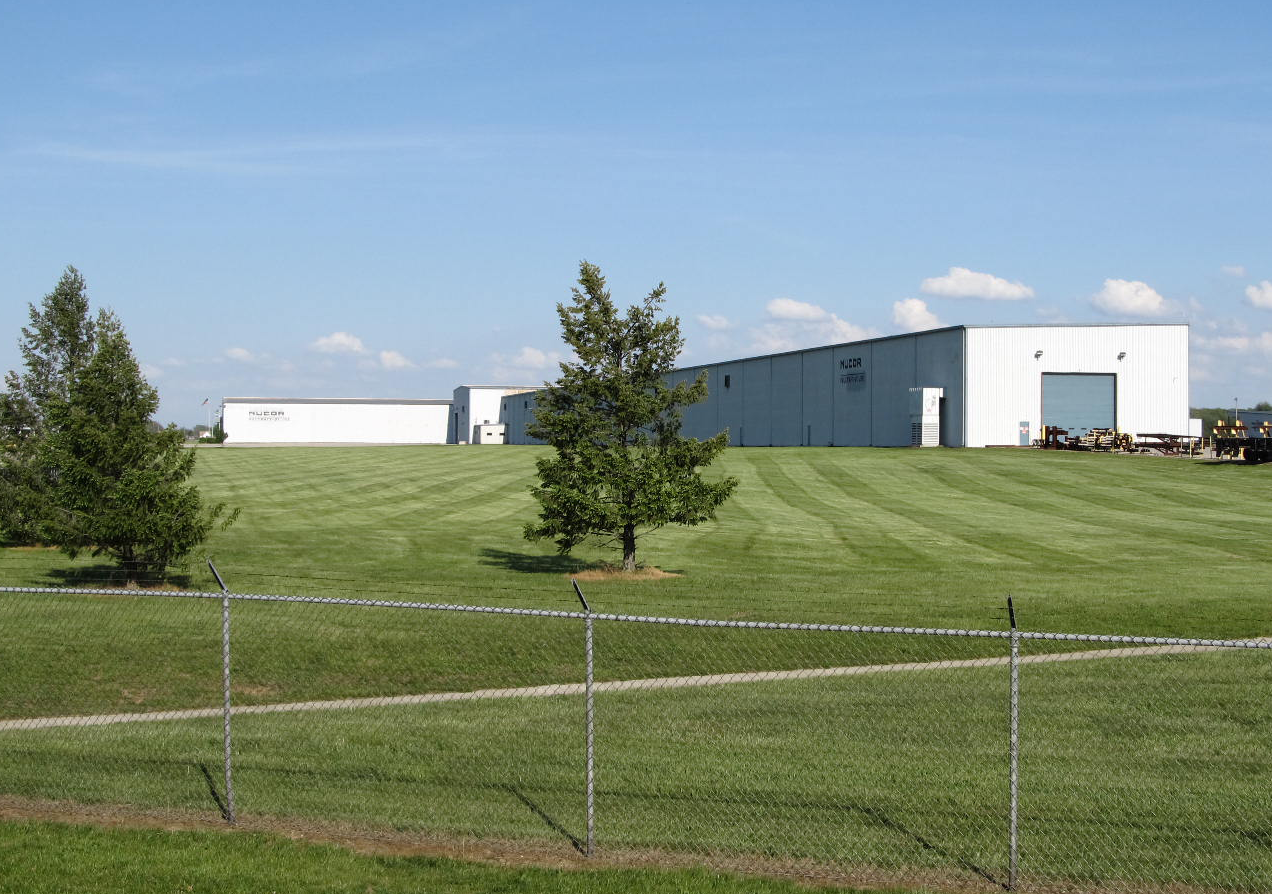 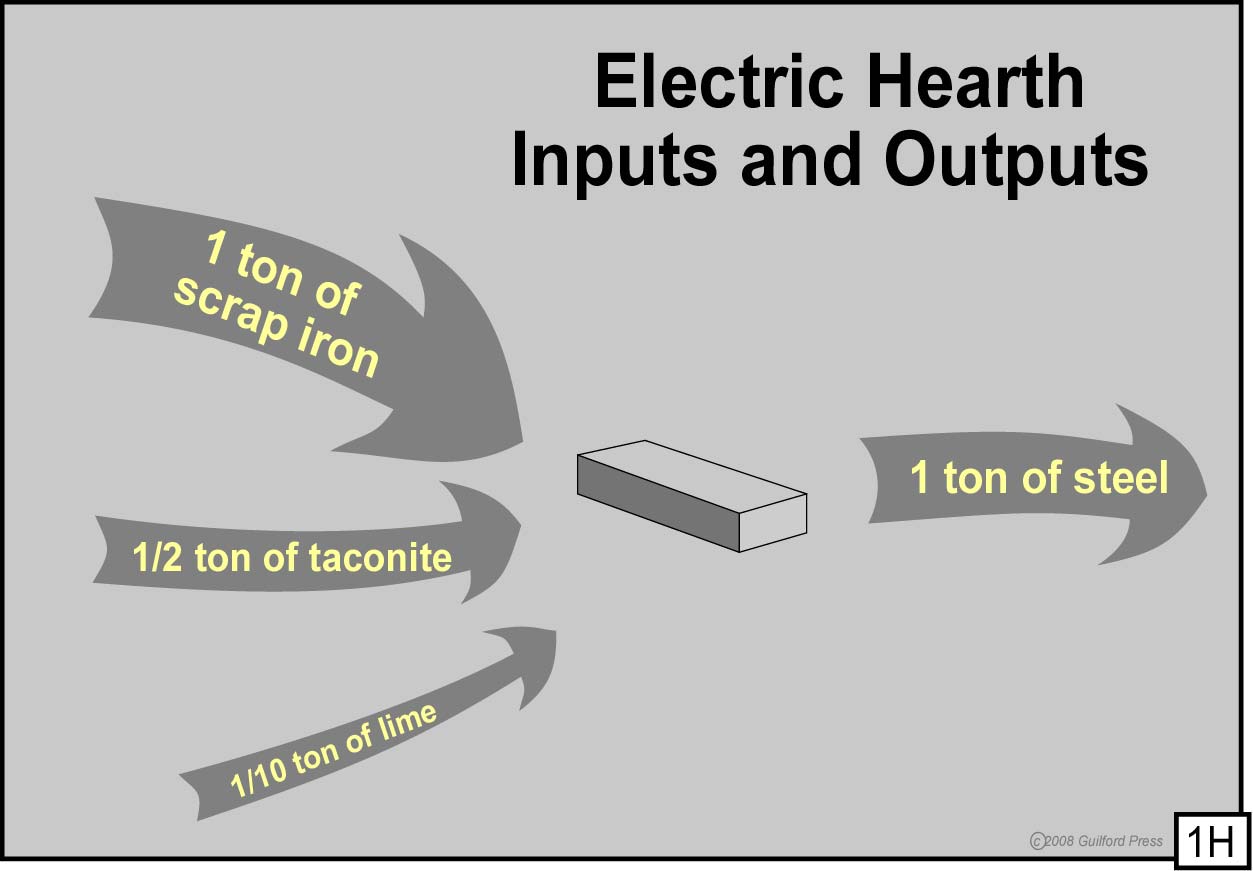 It has a different mix
of inputs and outputs.
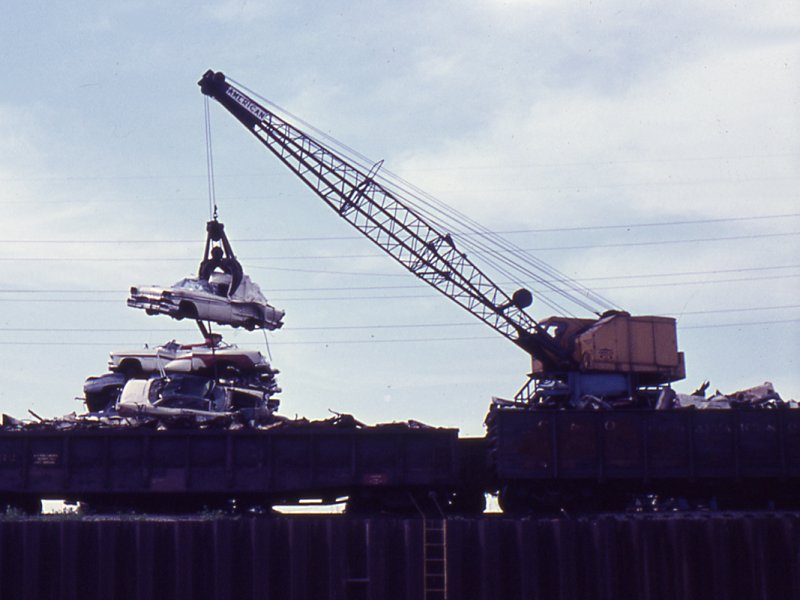 Electric hearths
can recycle scrap metal.
They use a different
source of energy.
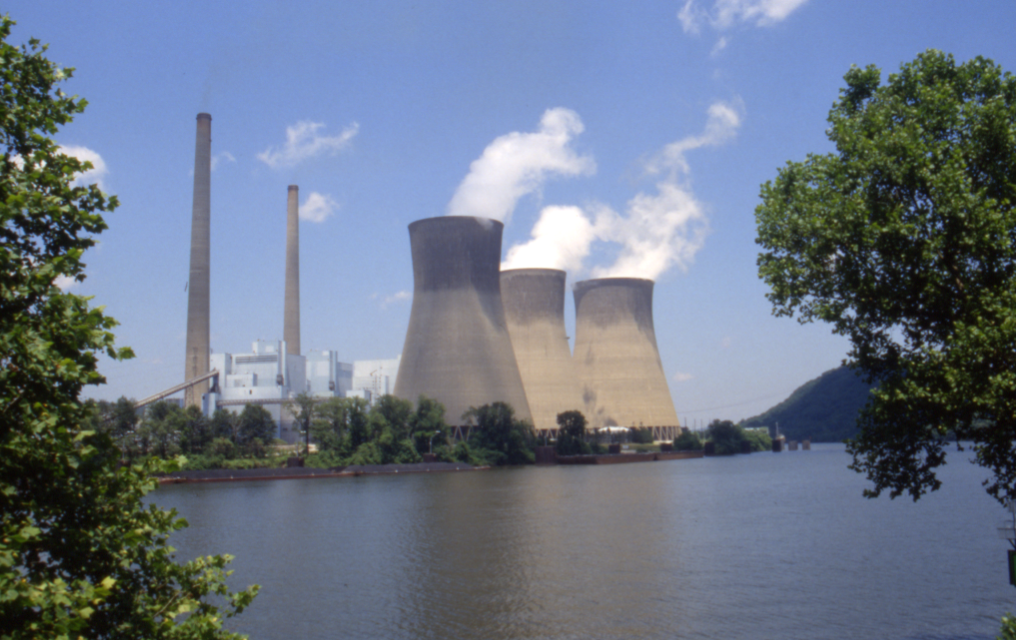 The Question is . . .
The Question is . . . 

What places are helped
(and what places are hurt)
by a big technological change ?
(like the shift from blast furnaces
   to electric hearths in steelmaking?)
And if we can predict
the answer to that question,

What can we do to avoid the pain ?
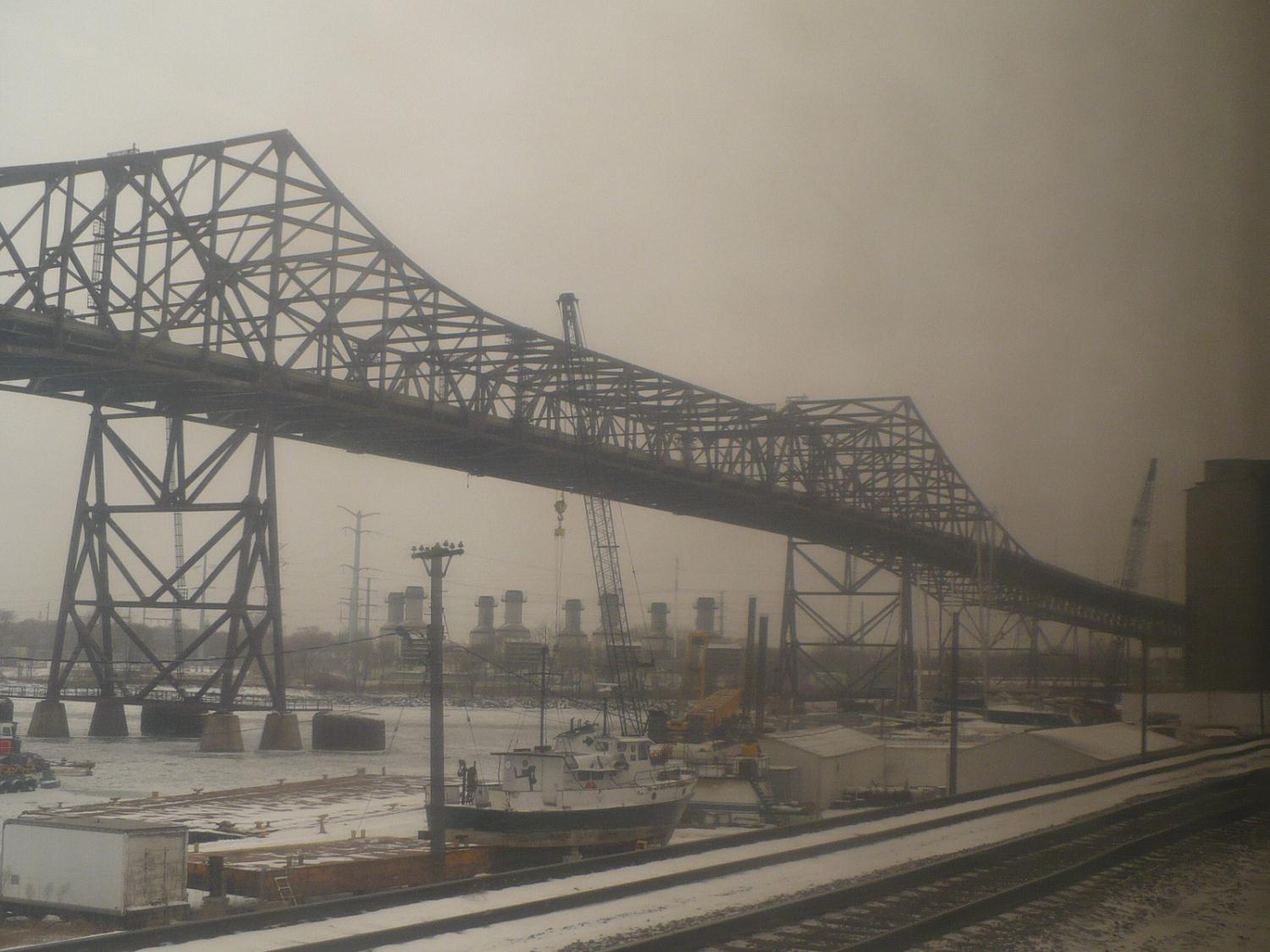 Steelmaking is big business. When technology changes,
thousands of jobs can be lost.
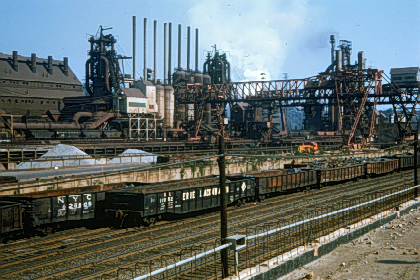 This is a town
in Pennsylvania
before and after
the steel mill closed.
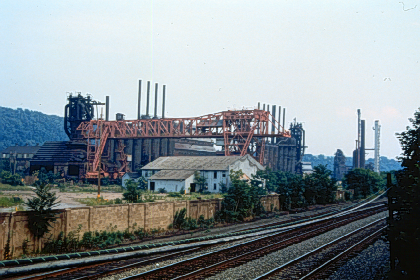 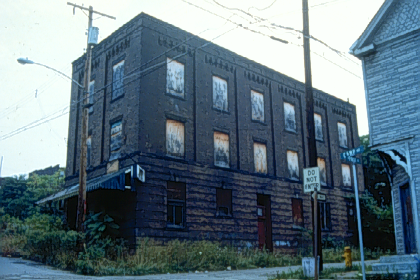 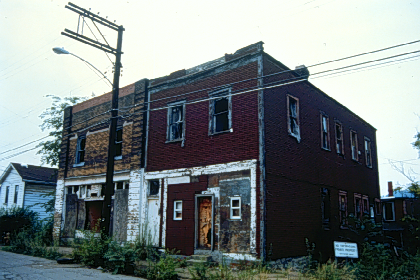 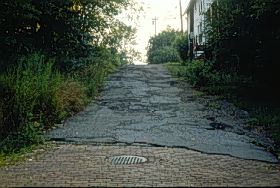 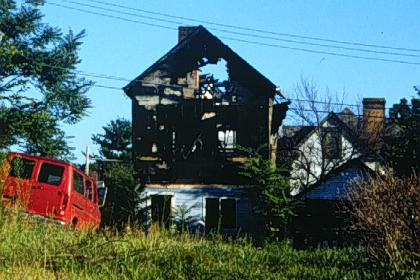 Scenes after the
steel mill closed
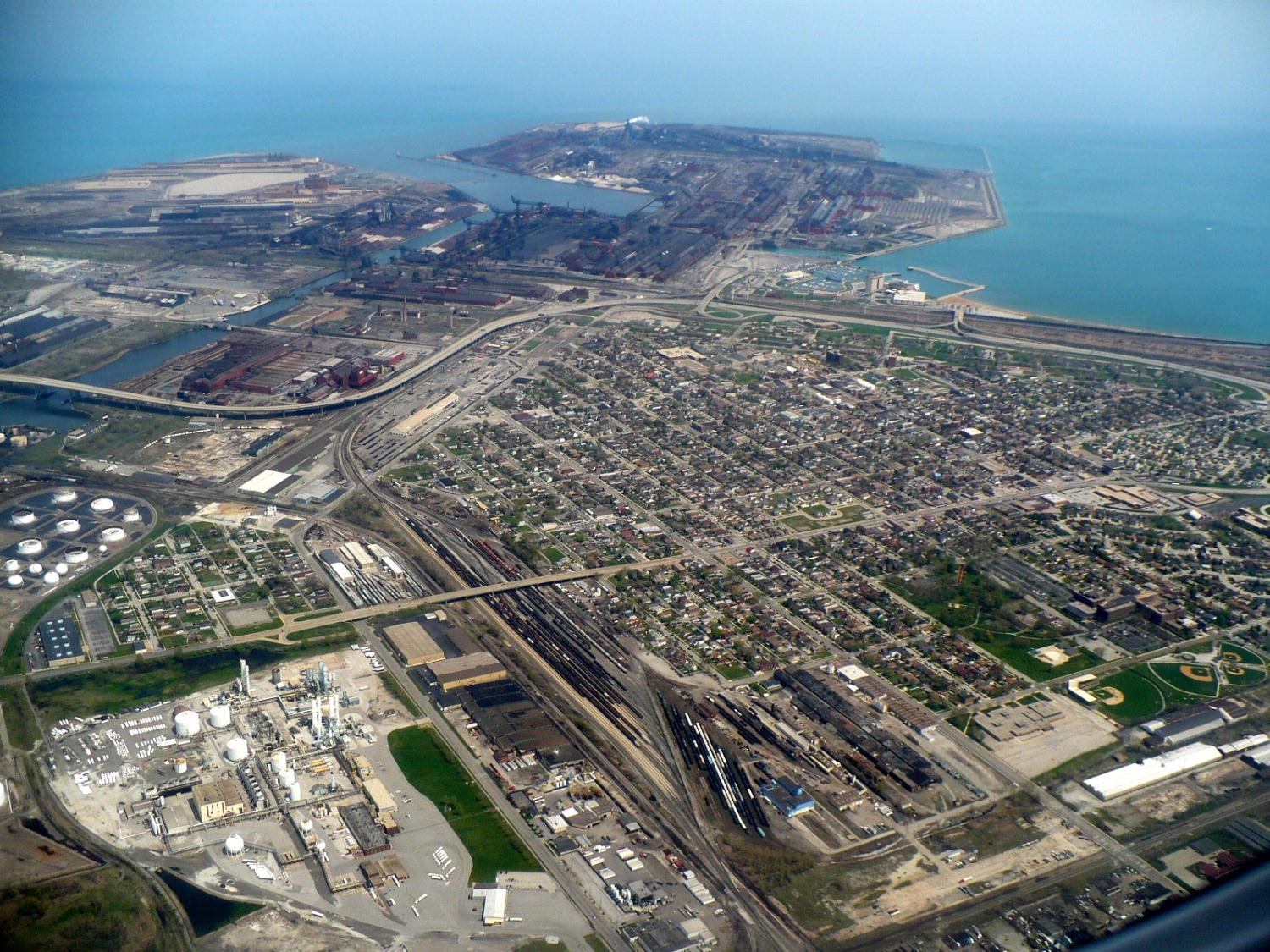 Steel mill
Workers’ housing
Oil refinery
Railroad yard
Very important point:

If people lose their jobs
because technology changes,
it is not their fault.
Discussion question:

Should the people who gain
when technology changes
do anything to help those who lose?
Copyright 2016, Phil Gersmehl

Teachers who saw this presentation at a workshop
or downloaded it from our internet site have permission
to make a copy on their own computers for these purposes: 
         1. to help them review the workshop,
         2. to show to colleagues or administrators,
         3. to show the presentation in their own classrooms                or at sessions they lead at teacher conferences,
         4. to use individual frames (with attribution)               in their own class or conference presentations.

For permission for any other use, 
including posting frames on a personal blogor uploading to any network or website, 
contact pgersmehl@gmail.com